GaDOE ESOL Unit  2017 Webinar Series - Part IIISIS Coding for ELs(Reporting Accurate English Learner Data)
Dr. Jacqueline C. Ellis, NBCT
August 8, 2017
8/8/2017
1
Negative Consequences of Incorrect Student Coding
Will have a negative impact on district’s funding and accountability results
District may not properly provide language assistance services to students, and therefore, would not be in compliance with OCR legislation.
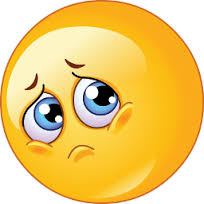 8/8/2017
2
Growing K-12 English Learner Population in GA Schools
21,000 plus increase in EL-Y population from 2013 to 2017
3
Student Record – Student Level
Required for ALL students!
4
Other Data elements for EL-Y students
Primary Language – Select the code assigned to the student’s primary spoken language. (English is not allowable if born in the US or Puerto Rico)
Place of Birth – enter the student’s country of birth
Date of Entry to U.S. Schools – enter date (use the yyyymmdd format) first enrolled in school in the U.S. if country of birth is outside the U.S. or Puerto Rico
5
What about English Learners in Special Programs:SWD, Gifted, EIP?
Districts must code EL students’ participation in each program separately according to the file layouts
6
Reporting Title III Data – Private EL & Immigrant StudentsSR System
Private EL Students -  Enter the number of private school students identified as ELs. 

Private Immigrant Students - Enter the number of private school students identified as immigrants.

Must be a numeric value in range of 0 to 9999 , or blank.
FTE – EL/ESOL Reporting
All K-12 EL-Y students must also be coded ESOL-Y or ESOL-N.
8
5 Non-ESOL Data Elements
Options tied to students reported as EL-Y and ESOL-N
 Options identify alternate means of provided language support
 No FTE credit is generated for ESOL-N
9
[Speaker Notes: Do participants need a description of these categories??]
Reporting FTE - ESOL SegmentsSnapshot of “Count Day” in October and March
EL
NOT SERVED via state approved delivery model or LEA chosen evidence based model

ESOL-No
EL = ‘YES’
EL-N          NO
EL (1-2)    Monitored
EL-F          Formerly EL
EL –I        Student incorrectly         reported as EL
Do not qualify for FTE segments
SERVED
ESOL Segments ESOL-Y
Non-ESOL Options
ESOL
Itinerant Segments*
ESOL
Non-Itinerant Segments*
*Student Count = Served on Count Day
10
FTE-funded Segments per Student & Minutes per Segment by Grade Level
State funding guidelines allow:
 K-3 =   1 segment at the ESOL weight; minimum 45 minutes   	daily / 225 minutes weekly
 4-8 =   Up to 2 segments at the ESOL weight; minimum 1  	segment = 50 minutes daily / 250 minutes weekly
 9-12 = 	Up to 5 segments at the ESOL weight; minimum 1 	segment = 55 minutes daily / 275 minutes weekly	
*Note: Daily 90 minute 4X4 block classes at the MS and HS 	levels = 2 segments; this does not apply to A/B block or 	hybrid block schedules
11
H.S. State-Funded ESOL I-IV Courses
23.09100 – English ESOL I
23.09200 – English ESOL II
23.09300 – English ESOL III
23.09400 – English ESOL IV
8/8/2017
12
H.S. State-Funded ESOL Courses for Language Acquisition and Academic Language Development
ESOL Courses with 55. course prefix
55.02100 – Communication Skills I
55.02110 – Communication Skills in Math
55.02120 – Communication Skills in Science
55.02130 – Communication Skills in Social Studies
55.02200 – Communication Skills II
55.02300 – Reading and Listening in the Content Areas
55.02400 – Oral Communications in the Content Areas
55.02500 – Writing in the Content Areas
55.02600 – Reading and Writing in Science
55.02610 – Reading and Writing in the Social Studies
55.02700 – Academic Language of Science and Math
13
HS State-Funded ESOL Courses
Requirements & Guidance
Courses with the 55.X prefix are elective courses
Focus on language acquisition and development
Use WIDA English Language Development (ELD) Standards 
Are intended for students at lower levels of English proficiency and/or students with interrupted or low formal schooling (SLIFE students)
It is a local decision whether or not to report a grade for the 55.X course.  There is no state reporting requirement to report final grades for 55.X courses.
14
EL = Y
ESOL = Y
Student Record – Course Level
ESOL Delivery Model
COURSE RECORD
STUDENT RECORD
ESOL Delivery Model
If EL-Y & ESOL=Y, then the ESOL Delivery Model  is required in at least one course record.
8/8/2017
15
ESOL Delivery Models & Course Level Record
ESOL Delivery Model represents the method used to deliver ESOL language services based on state-approved delivery models per Georgia SBOE Rule 160-4-5-.02 Language Assistance Program or  a LEA chosen evidence based model
An ESOL delivery model is reported for each individual student in course level record.
16
17
Exit Criteria Flowcharts
8/8/2017
18
When does an EL-Y become an EL -1?
Once a student is deemed proficient according to State ESOL exit criteria guidelines, the student must be exited from services
The annual ACCESS for ELLs® assessment results are used to determine proficiency.
The student’s coding status will change from EL-‘Y’ to EL-‘1’
19
When student’s status is changed from EL-‘Y’ to EL – ‘1’, you must choose how student’s attainment of proficiency was determined. 
This documents the method used to determine the student’s placement in the monitoring phase.
20
EL-‘M’ Reporting Codes
Title III law requires that EL-‘M’ students be monitored for progress for two calendar years
EL Monitor Year indicates which year a student is being monitored (EL= ‘1 or 2’) after being removed from English  Learner status (EL=‘Y’)
EL - ‘1’ = Year 1 monitoring
EL - ‘2’ = Year 2 monitoring  
After a successful 2-year monitoring period, EL-2 students status is changed to EL- ‘3’
21
[Speaker Notes: .]
When do we change an EL-Y student’s status to EL-1?
CHANGE Status Code of ELs from  EL – ‘Y’ to EL – ‘1’  on or after July 1
 Do not change status from EL-1 to EL-2  before July 1
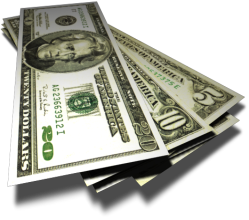 22
Title III - Served
E2163 TITLE III SERVED 
Must be one of the following codes:
“Y” - Yes, EL student served with Title III supplemental funds this year.
“N” - No, EL student not served with Title III supplemental funds this year.
Blank – for students that are not EL
 
E2164 – TITLE III SERVED 
Must be the following:
 ‘Y’ or ‘N’ when EL = ‘Y’.
8/8/2017
23
8/8/2017
24
If you have any questions, comments or concern, please add them to the Questions box.  


I will try to answer your questions before the final posting of this presentation.
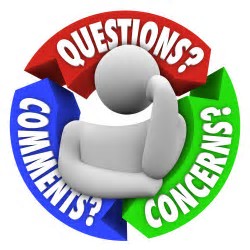 8/8/2017
25